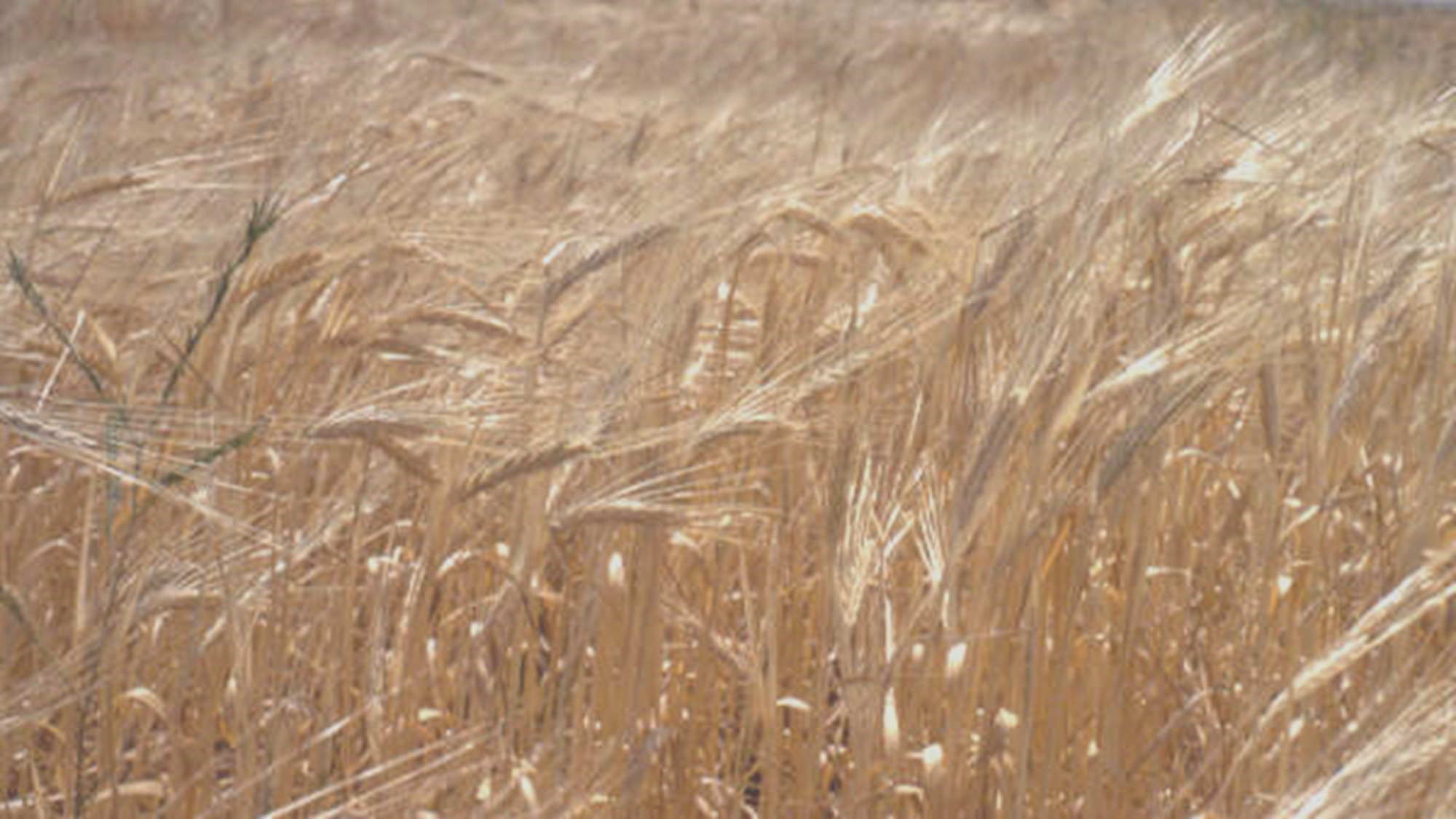 “12+ χρόνια  συνεργασίας του Γεωπονικού Πανεπιστημίου Αθηνών με την Αθηναϊκή Ζυθοποιία Α.Ε. - AGROTICA 2024.”“Αξιολόγηση ποικιλιών βυνοποιήσιμου κριθαριού της Αθηναϊκής Ζυθοποιίας ως προς τα αγρονομικά και ποιοτικά τους χαρακτηριστικά τους”.
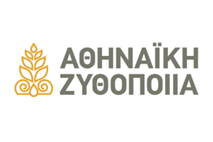 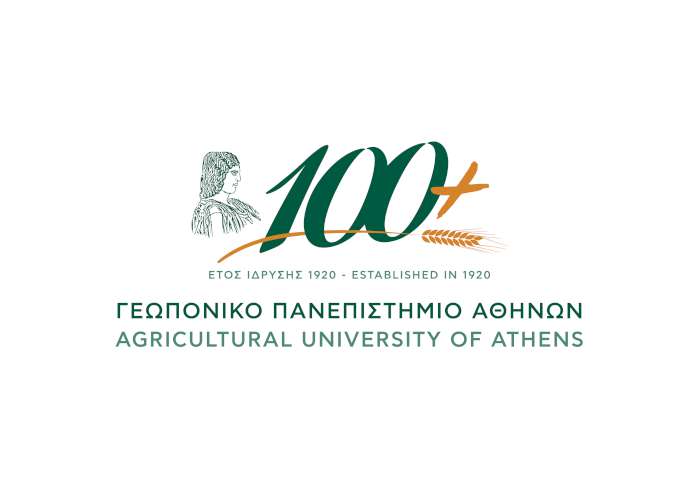 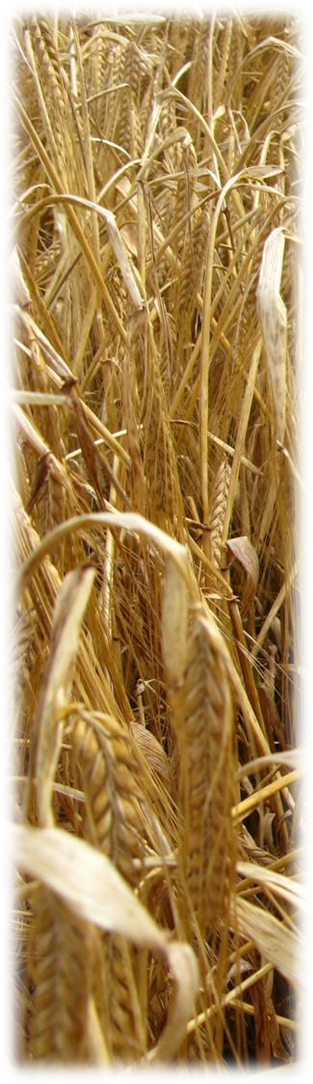 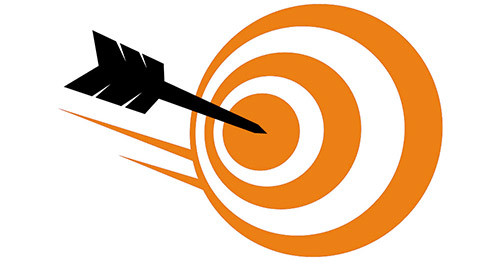 ΣΥΜΒΟΛΑΙΑΚΗ ΓΕΩΡΓΙΑ 
 
2500 ΠΑΡΑΓΩΓΟΙ
25.000 ha
100% ΕΛΛΗΝΙΚΟ ΚΡΙΘΑΡΙ ΥΨΗΛΩΝ ΠΟΙΟΤΙΚΩΝ ΠΡΟΔΙΑΓΡΑΦΩΝ
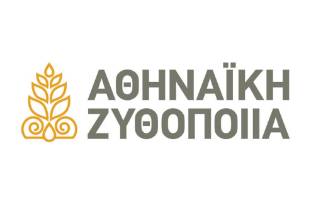 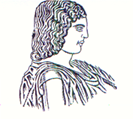 ΓΕΩΠΟΝΙΚΟ ΠΑΝΕΠΙΣΤΗΜΙΟ ΑΘΗΝΩΝ
ΕΡΓΑΣΤΗΡΙΟ ΓΕΩΡΓΙΑΣ
ΑΞΙΟΛΟΓΗΣΗ ΚΑΙ ΕΠΙΛΟΓΗ ΙΔΑΝΙΚΩΝ ΓΙΑ ΤΗΝ ΕΛΛΑΔΑ ΠΟΙΚΙΛΙΩΝ
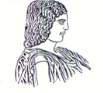 Γεωπονικό Πανεπιστήμιο Αθηνών
Βασικές Προκλήσεις
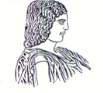 Γεωπονικό Πανεπιστήμιο Αθηνών
Σταθερή αύξηση των αποδόσεων
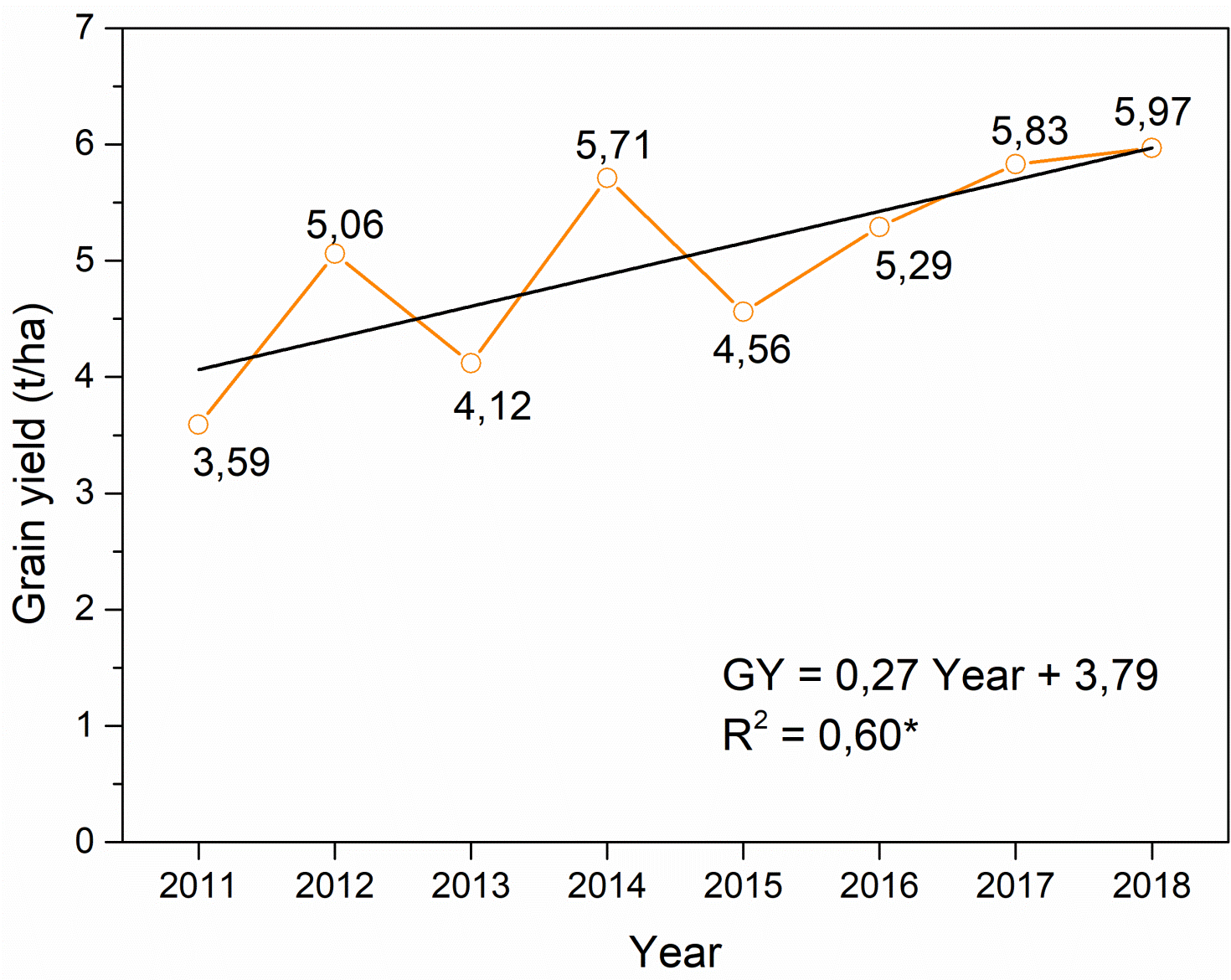 6,40
Απόδοση σε καρπό (τόνοι/εκτάριο)
2023
Έτος
Τα δεδομένα για κάθε έτος περιλαμβάνουν το μέσο όρο των τιμών που έχουν ληφθεί από τους 5 αποδεικτικούς αγρούς  και αφορούν μόνο τις ποικιλίες που καλλιεργούνταν στην πράξη τις αντίστοιχες καλλιεργητικές περιόδους.
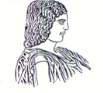 Γεωπονικό Πανεπιστήμιο Αθηνών
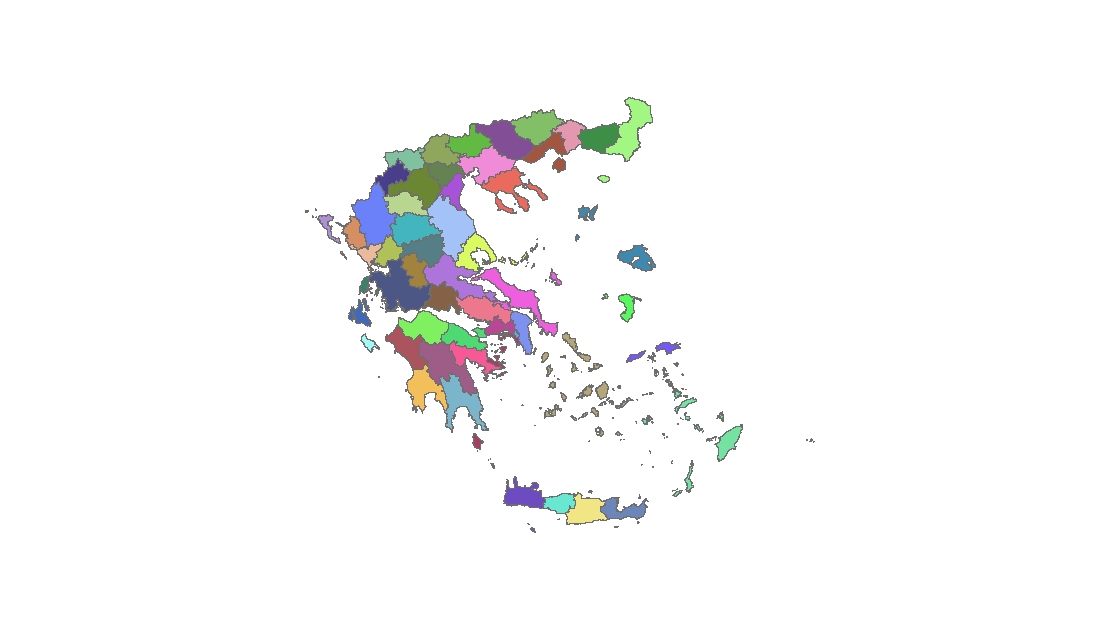 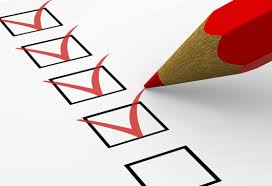 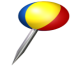 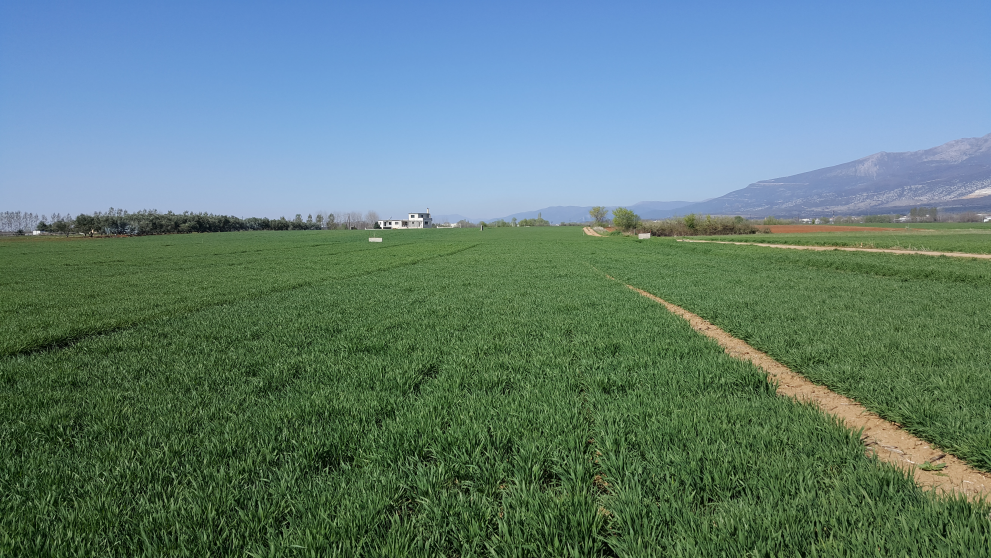 Τί έχει επιτευχθεί;
Χαλκιδική 2015
Από το 2011 έχουν αξιολογηθεί περισσότερες από 80 σύγχρονες ποικιλίες  σε αποδεικτικούς αγρούς σε 5 περιοχές.
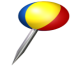 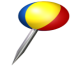 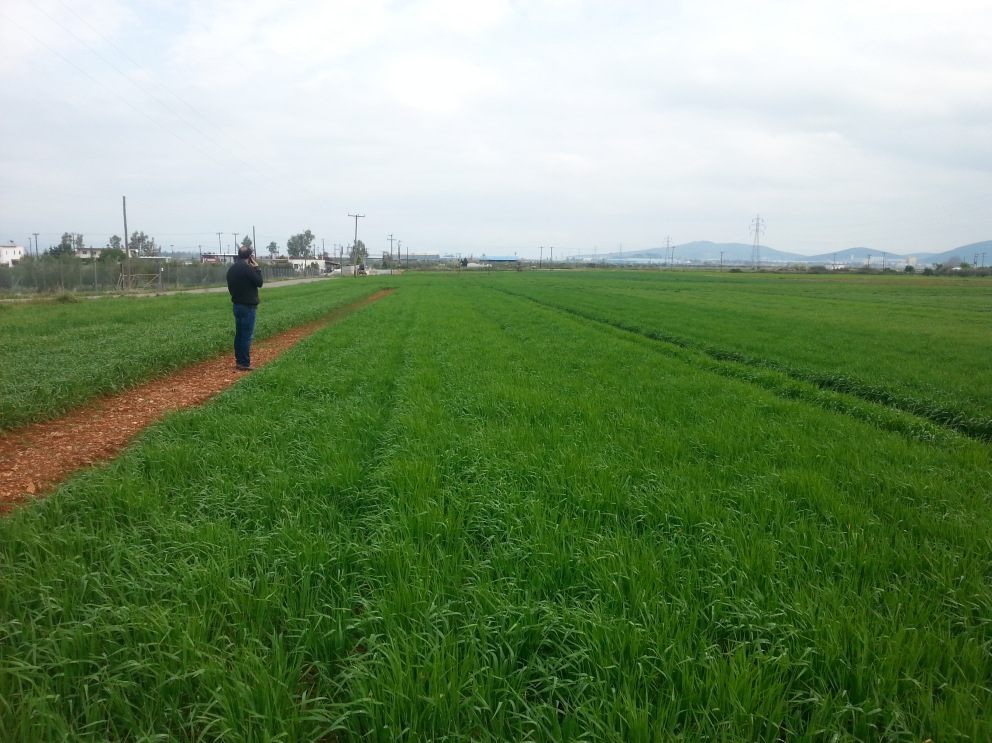 Αλμυρός 2016
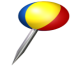 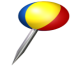 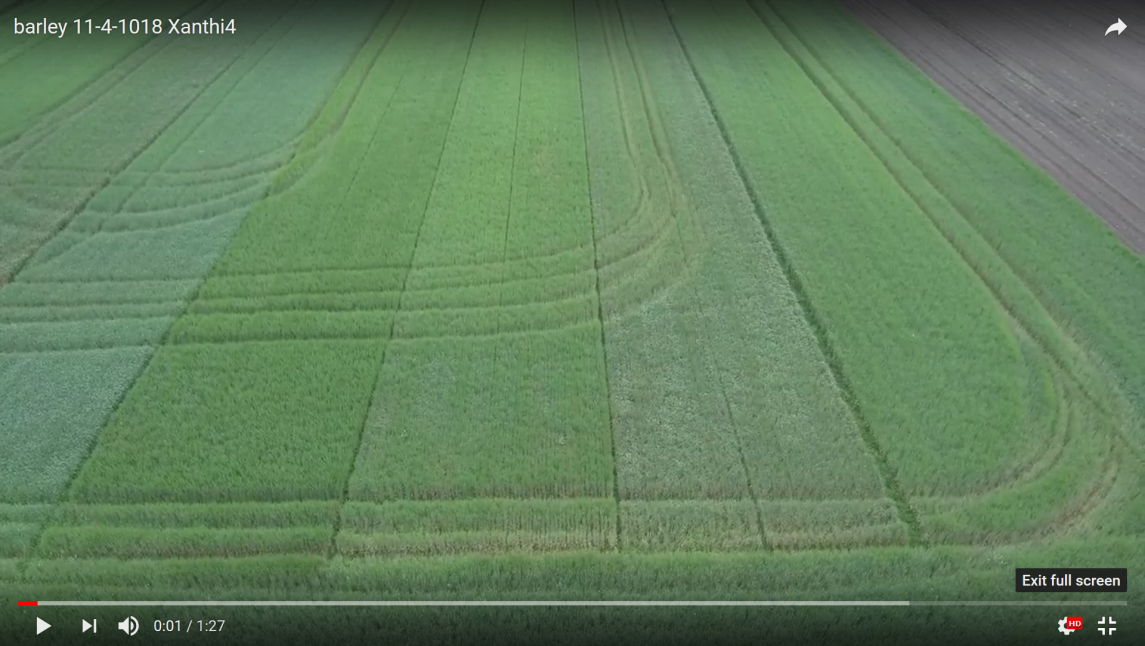 Ξάνθη 2018
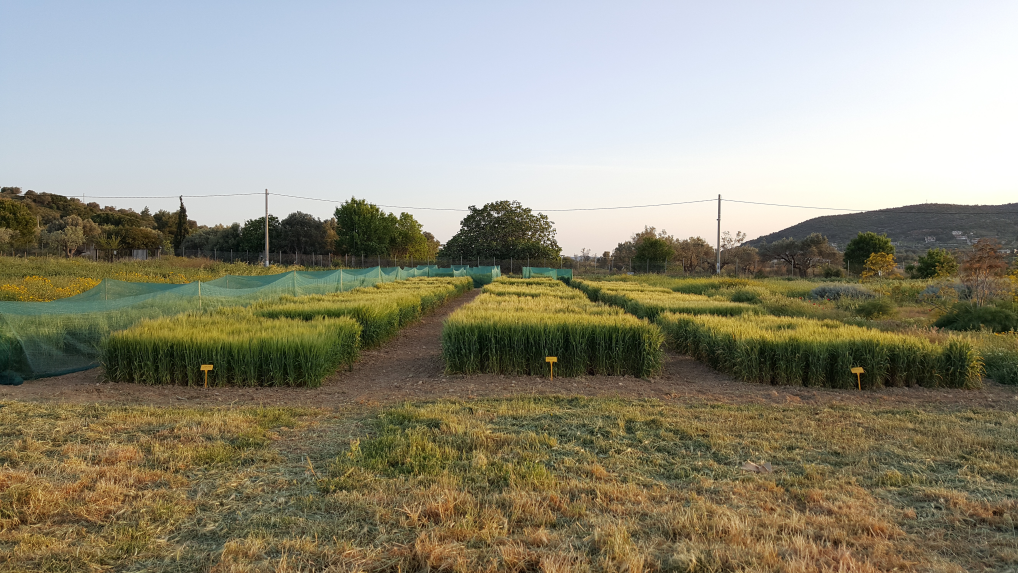 Σπάτα 2018
Τί έχει επιτευχθεί;
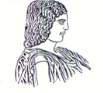 Γεωπονικό Πανεπιστήμιο Αθηνών
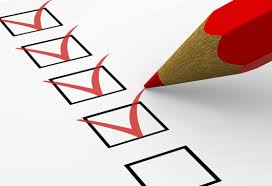 Σύγχρονες εμπορικές: 
 
Zhana
Fortuna
Lexy
Guzel
Ναρθάκι Φαρσάλων 2023
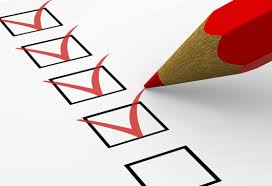 Το μέλλον: Ποικιλίες Αξιολογημένες και Επιλεγμένες σε Ελληνικές Συνθήκες
Συνεργασία της ΑΖ με Πανεπιστήμια και Εταιρείες Σποροπαραγωγής του εξωτερικού σε 5 περιοχές του κόσμου για την αξιολόγηση και ανάπτυξη ποικιλιών στις συνθήκες κάθε περιοχής – HORIZON.
Αγρόκτημα ΓΠΑ – Σπάτα 2018
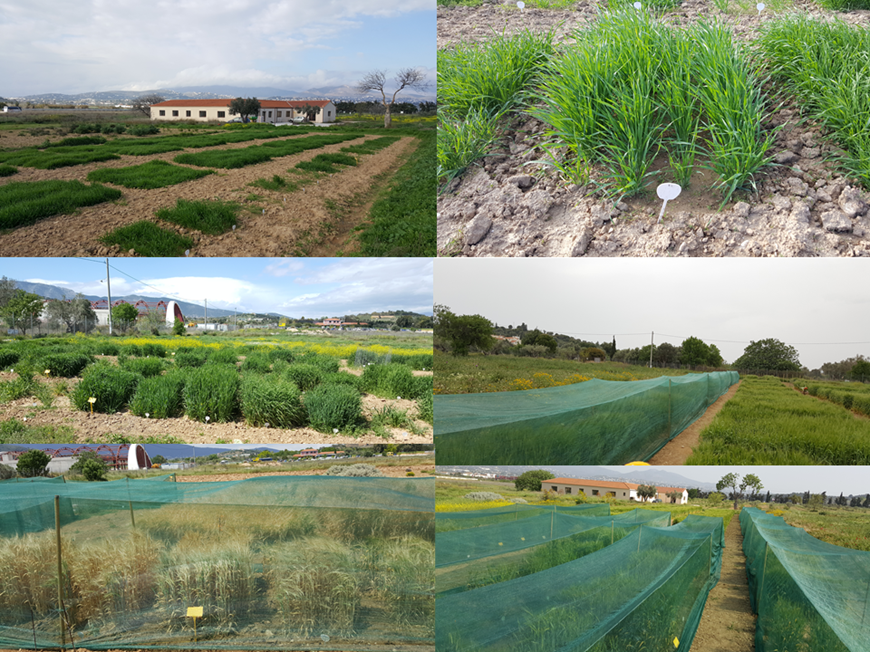 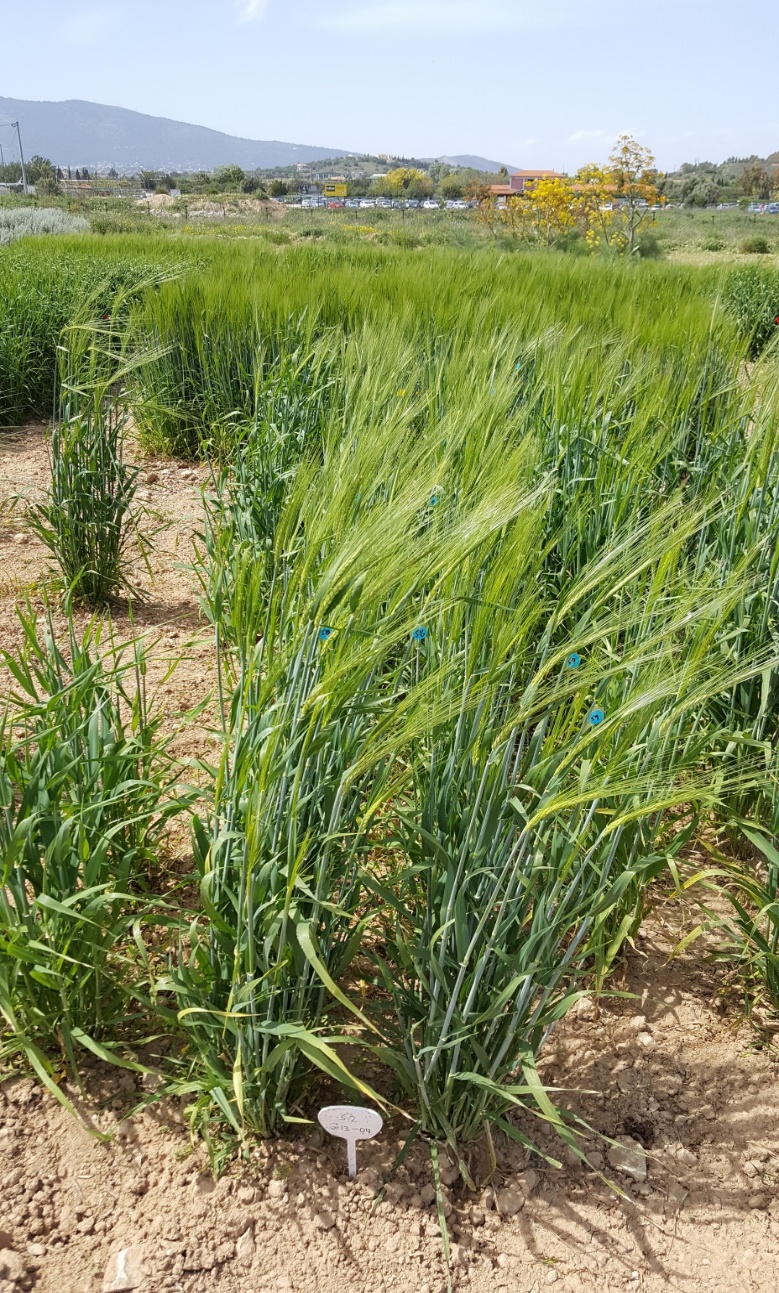 [Speaker Notes: Γάνδη Επισημαίνονται οφ φυτά σε κάθε πληθυσμό        Ομοιογενείς ομάδες  ανάπτυξη . Πρωιμότητα  ……]
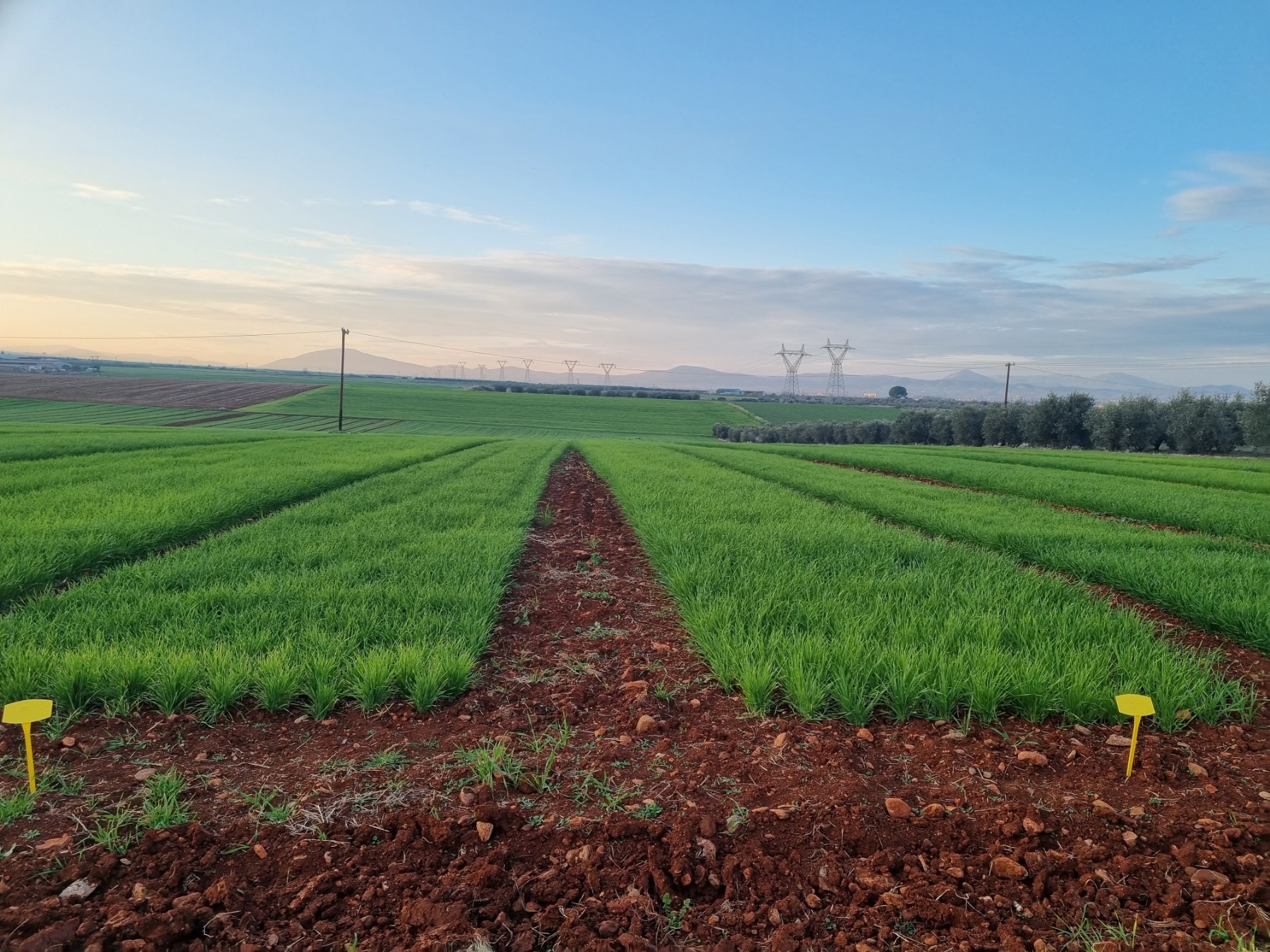 Αλμυρός 14/1/2023
20                                                             30                                         62                          45                                          59 A
G13-04-30: Διαδικασία Αξιολόγησης Ινστιτούτο Ελέγχου Ποικιλιών - ΥΠΑΑΤ
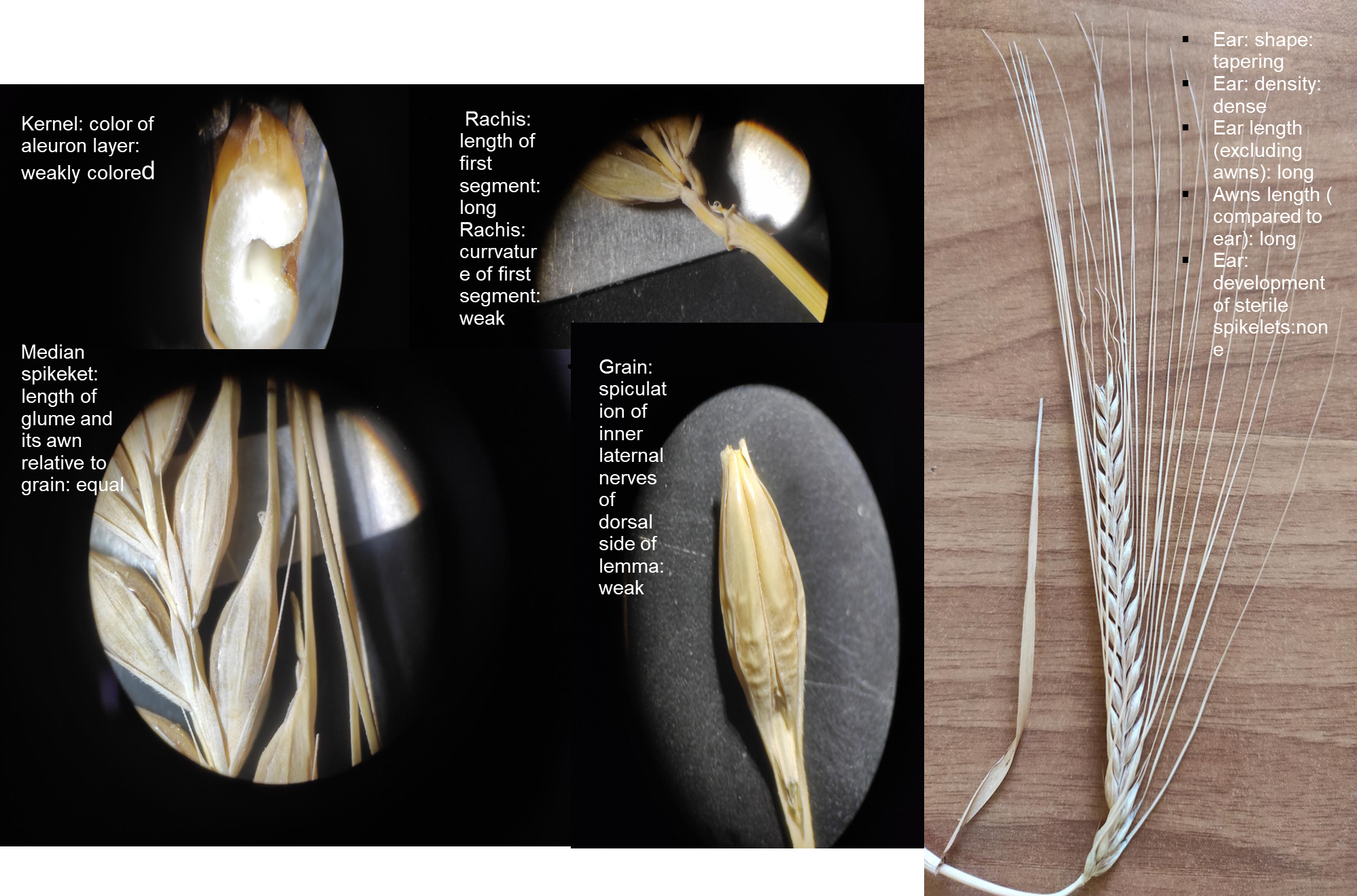 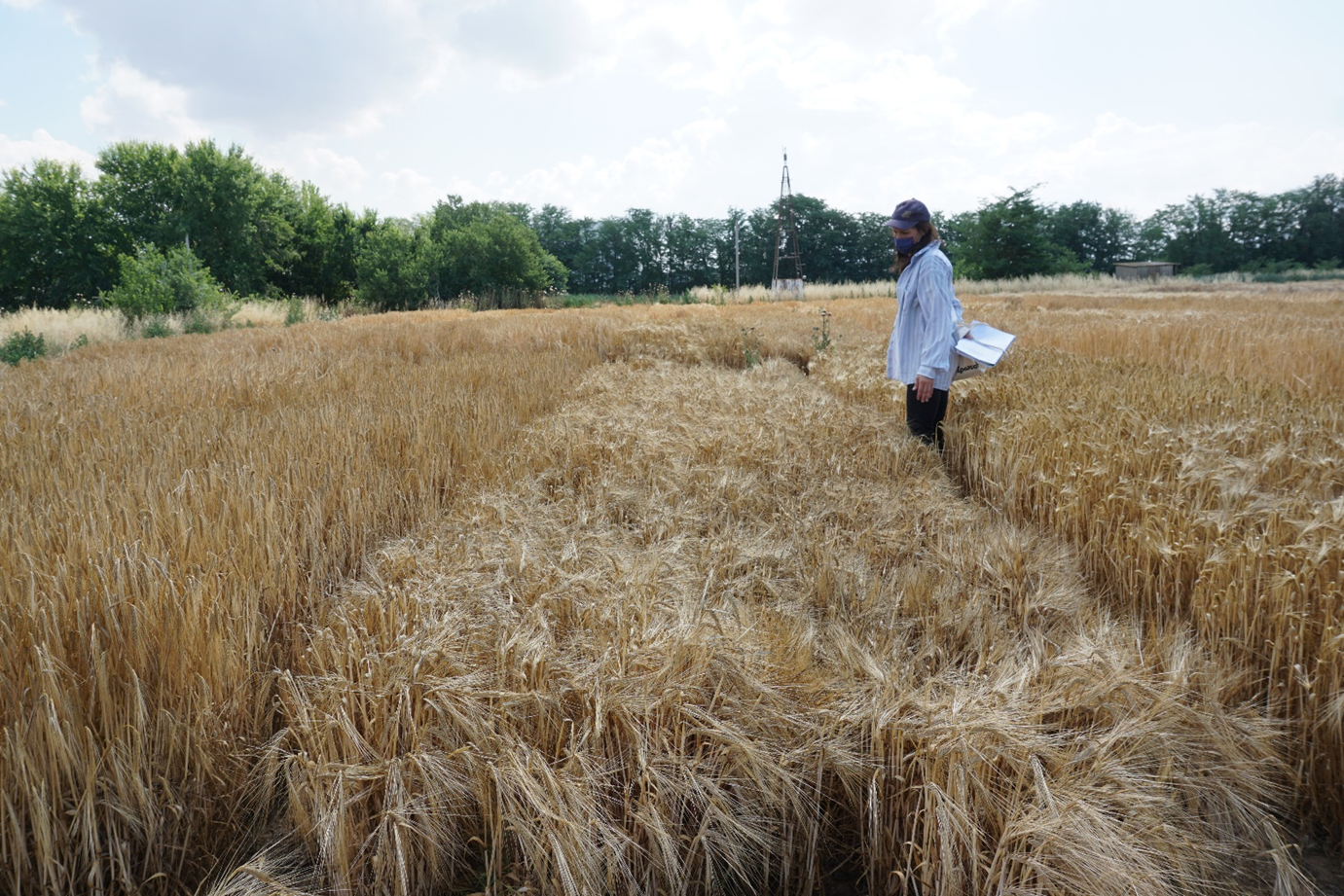 30
[Speaker Notes: splits within permissible limits]
Γεωπονικό Πανεπιστήμιο Αθηνών
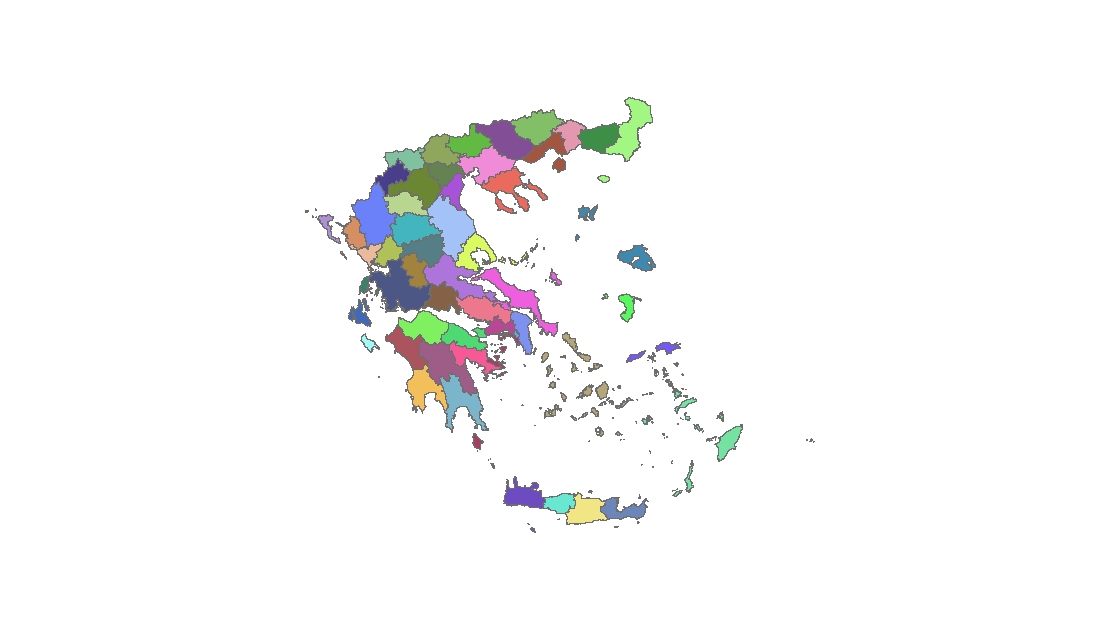 Εργαστήριο Γεωργίας
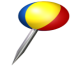 20                                         45
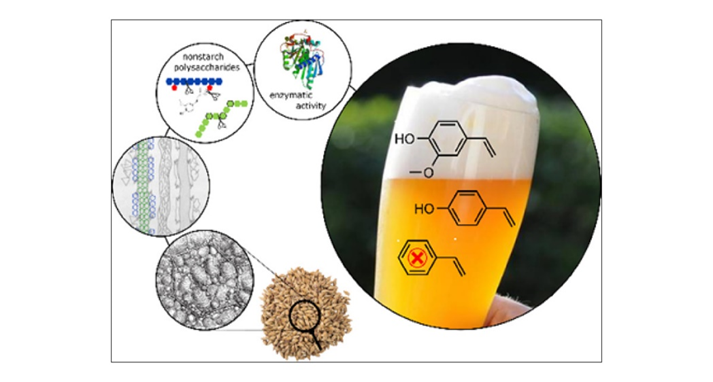